The Utah Education NetworkClassroom Technology:What IT Needs to Know
The Utah Education Network
Charice Carroll
Distance Learning Specialist, UEN Technical Services


Kimberly Davis,
Distance Learning Specialist, UEN Technical Services
Interactive Video Conferencing (IVC)
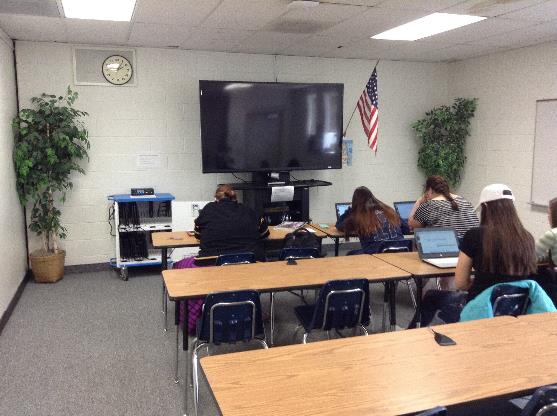 Small Groups
Classrooms
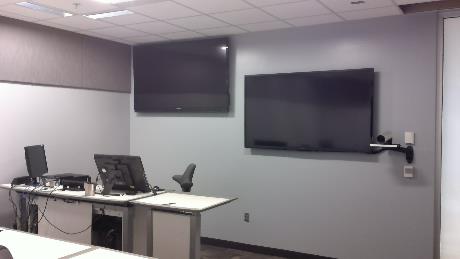 Origination/Teaching Rooms
*
IVC Support
Hardware Needs
Equipment procurement and install
Network
Ongoing classroom facilitation
Instructor training
Desktop Conferencing Tools
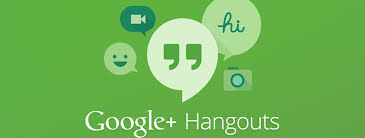 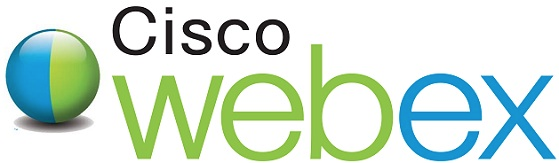 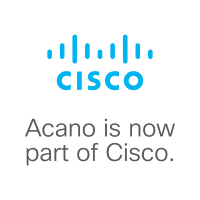 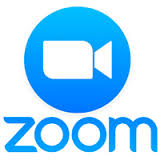 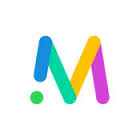 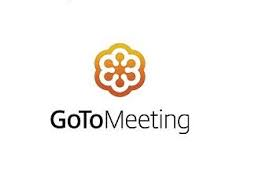 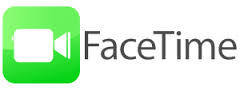 Request Service
Acano Client
Acano
Installed Client
Cross-platform plus iOS and Android devices
Build spaces for collaboration
Person to person communication
Web Interface
Users are sent a link to directly access the space:https://join.avc.uen.net/invited.sf?secret=DqGQU2CSOadX5_hq5elJGA&id=001081239
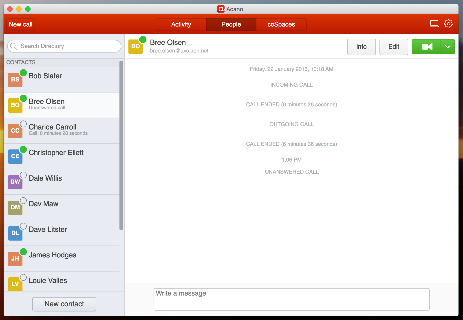 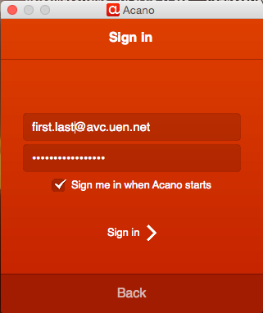 WebEx
Highly interactive meetings
Personal Meeting Room
IVC Integration
Small to medium groups (up to 100)
*
Support Center
Easy remote control of computers
Chat script creation
Cross platform
*
Support for Desktop Conferencing
Hardware Needs
Camera
Microphone
Software Installation (if applicable)
Network
Student Privacy
Firewall
Security
*
Collaboration Tools
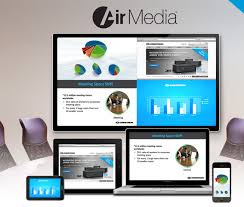 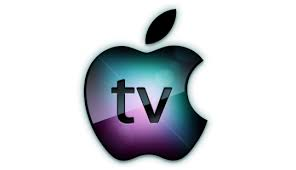 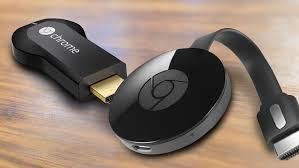 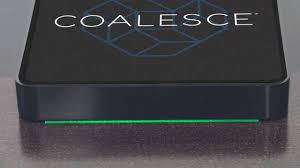 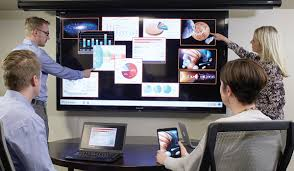 *
Setup and Support
Network Compatibility
Devices On Same Network
Student Network or Teacher Network
Device Compatibility
Network Interference
*
Lecture Capture
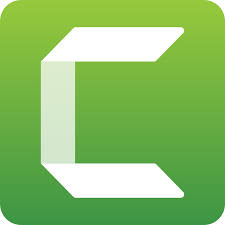 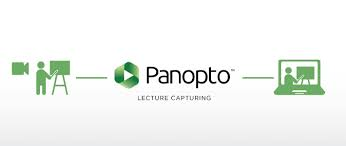 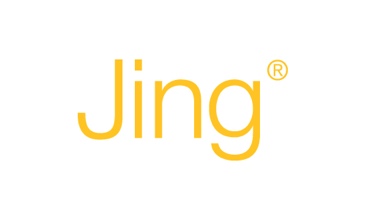 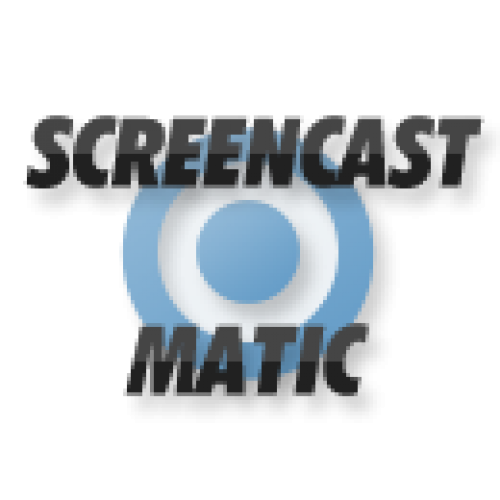 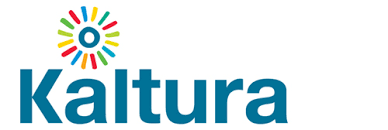 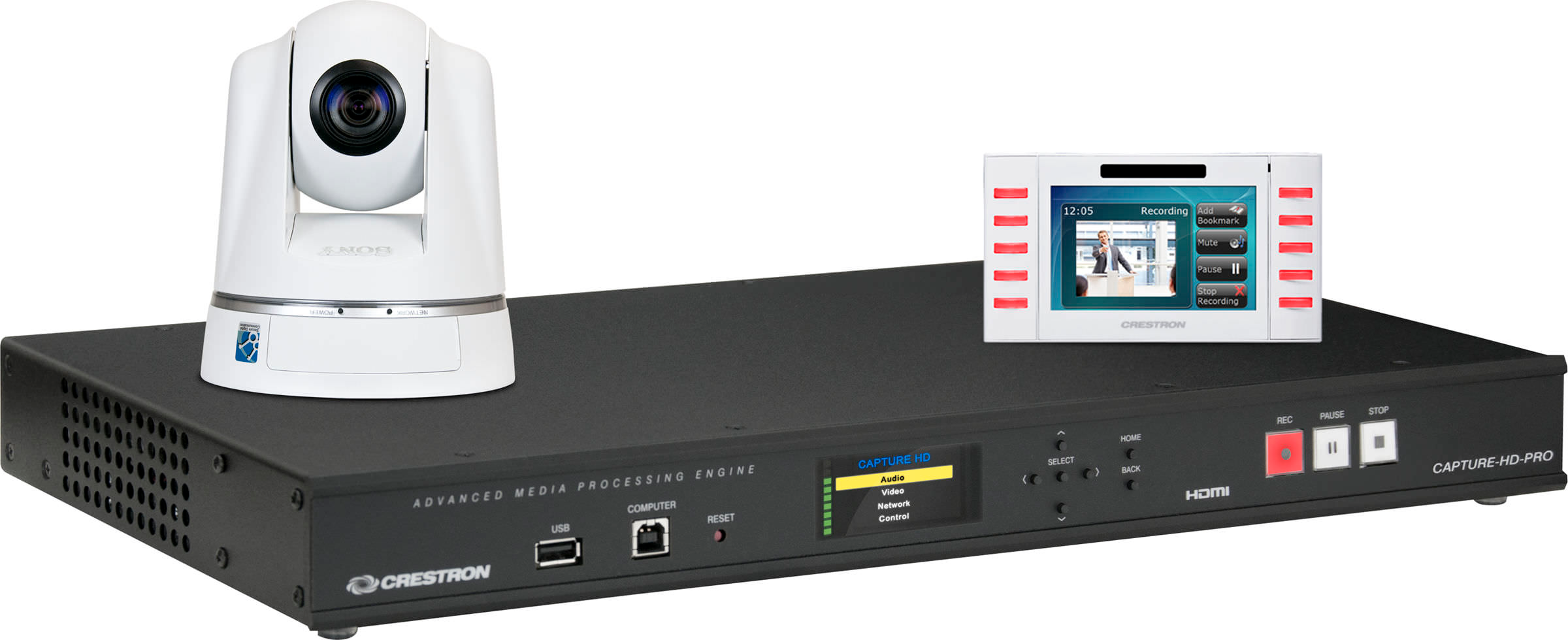 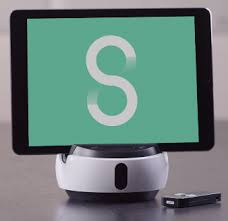 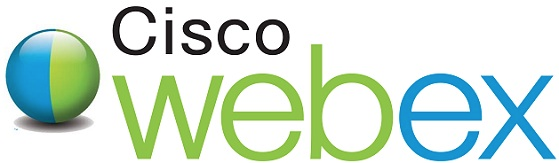 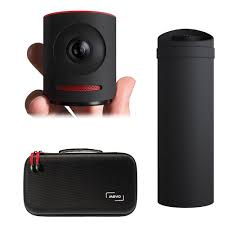 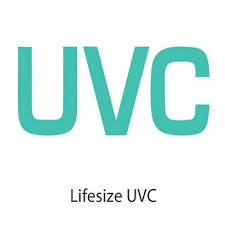 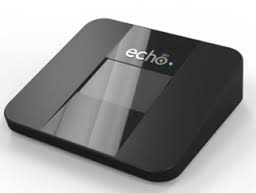 Supporting Lecture Capture
Hardware Needs
Camera
Microphone
Hardware Specifications
Software Installation and Maintenance
Storage and Archiving
Playback
Secure Access
LMS Integration
Boardshare
Supporting Boardshare
Setup Issues
Software Installation
Training and Ongoing Support
Virtual and Augmented Reality
Not a lot of support issues…but fun!
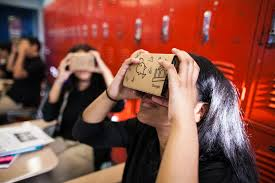 *
Contact Us
Charice Carrollcharice@uen.org
435-979-7121

Kimberly Davis
kdavis@uen.org
435-512-0951

Logix
logistics@uen.org
1-800-863-3496, opt. 3
The Utah Education Network
Thank you for attending.